Клепиковская ООШУчитель: Гришкина Е.А.
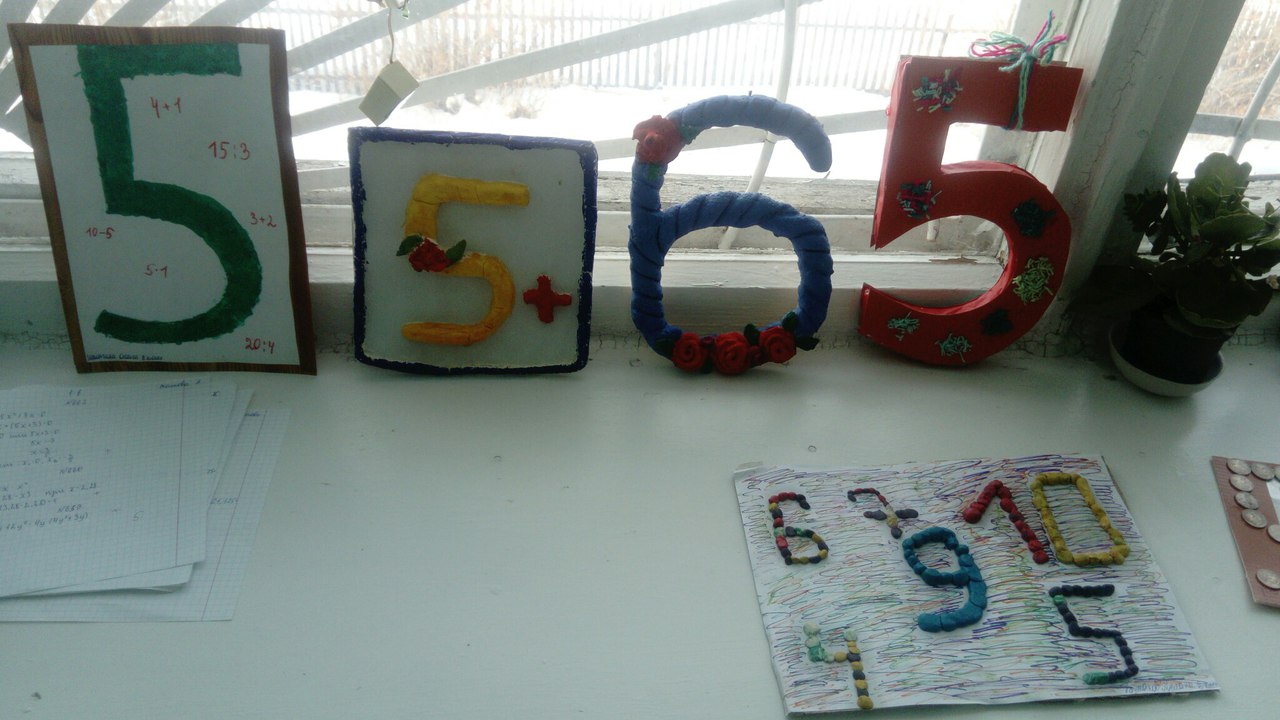 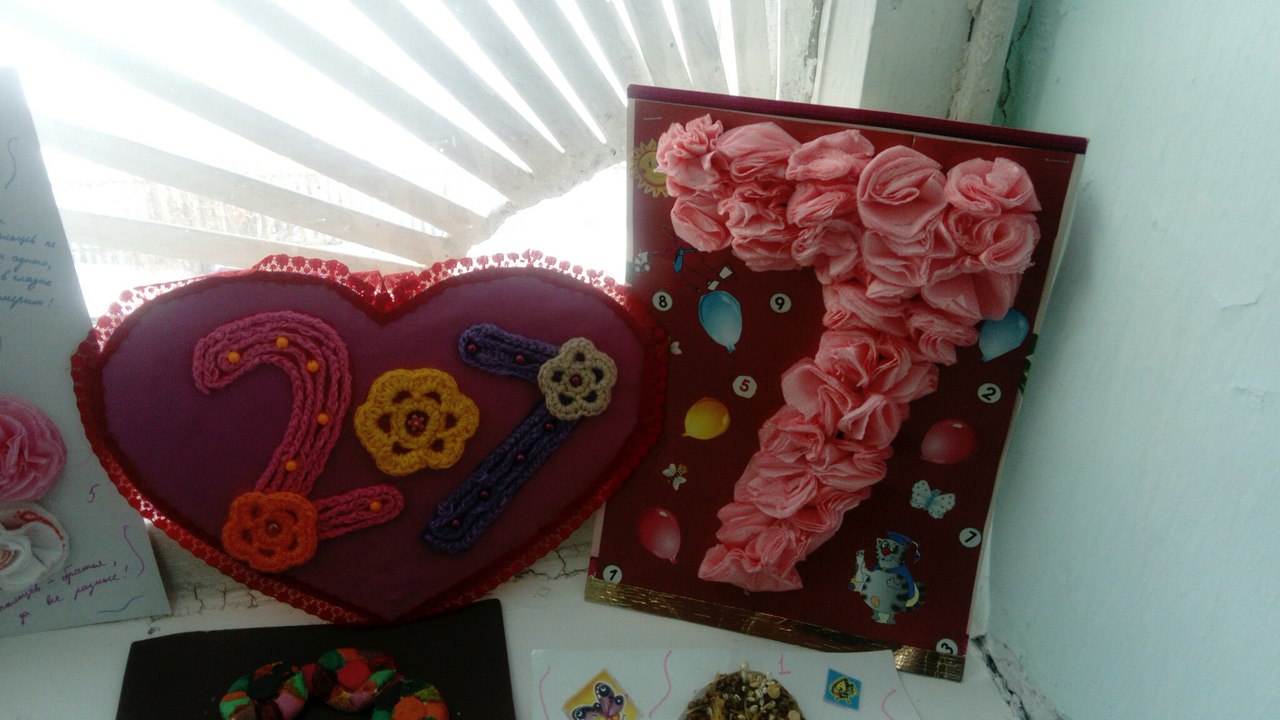 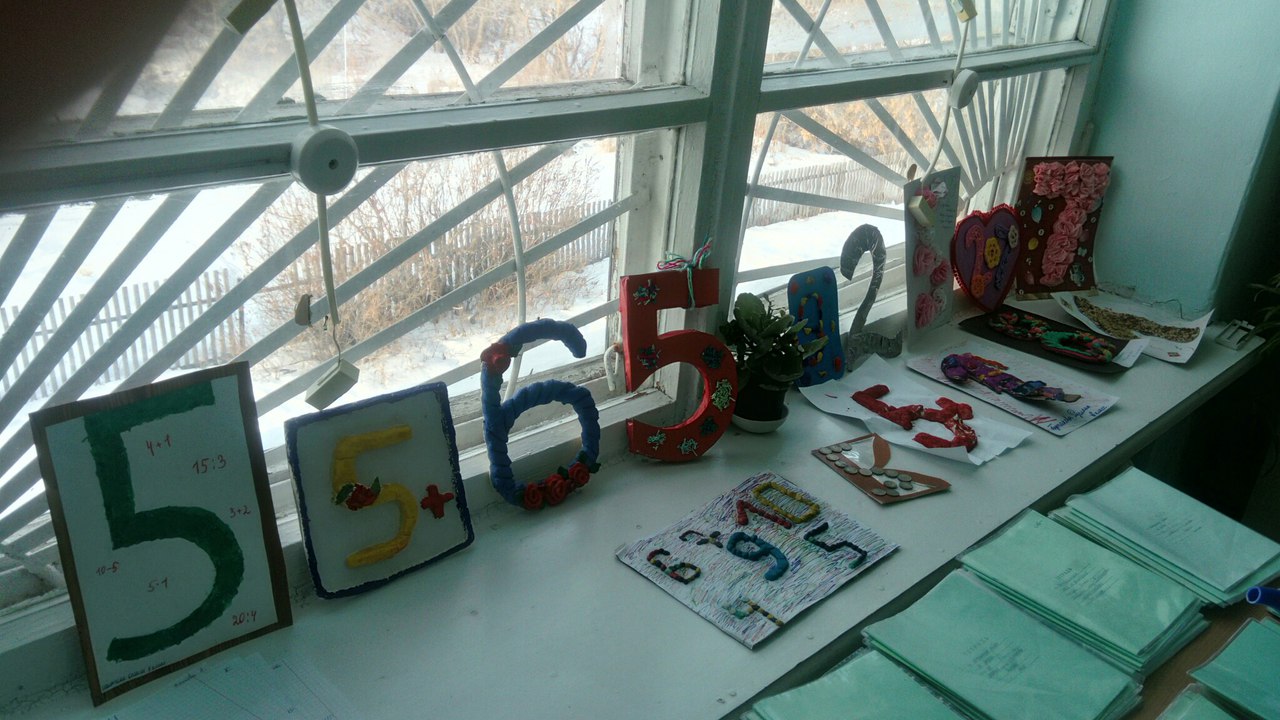 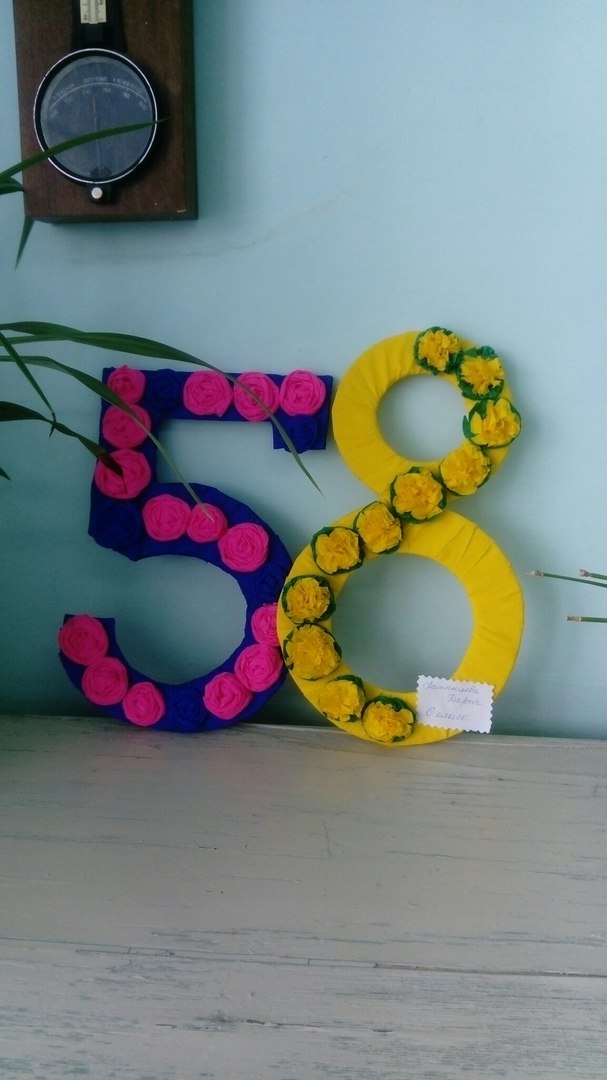